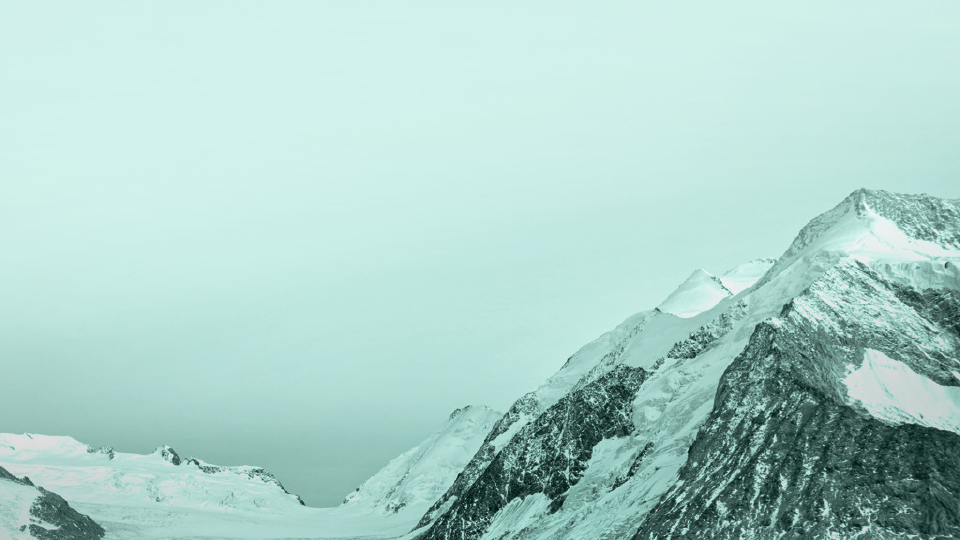 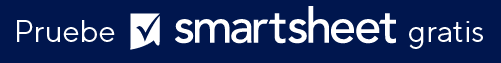 PLANTILLA DE NIVELES DEL MODELO DE MADUREZ DE PROCESOS
Introducción a la madurez de los procesos
[ Subtítulo del debate ]
00/00/0000
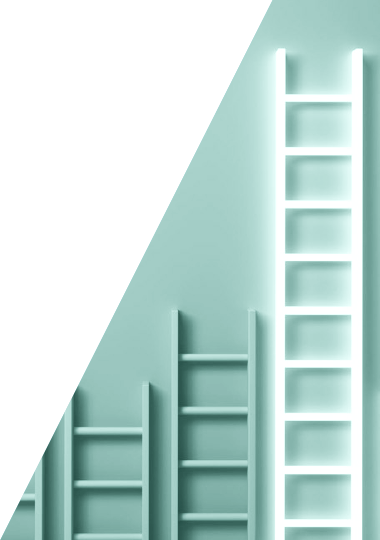 ÍNDICE
1
6
¿Qué es la madurez del proceso?
PBMM
¿Qué son los modelos de madurez de procesos?
2
7
Siete principios
3
8
CMM
PPI
Modelo de madurez de BPO de McCormack
9
4
CMMI
5
PEMM
1
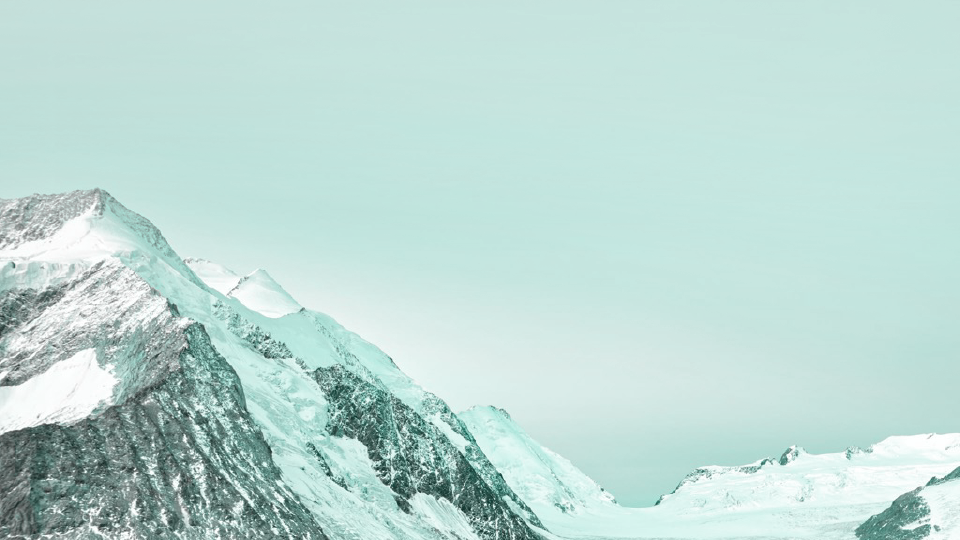 ¿Qué es la madurez del proceso?
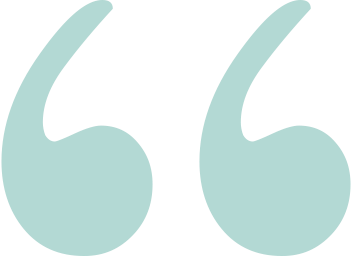 La definición de madurez de los procesos es lo bien que una empresa documenta y gestiona sus procesos de negocios. La madurez también predice cuán capaz es una empresa para mejorar continuamente sus procesos. La madurez y las métricas proporcionan una forma de dar seguimiento a la gestión de procesos.
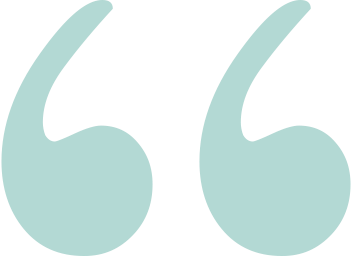 2
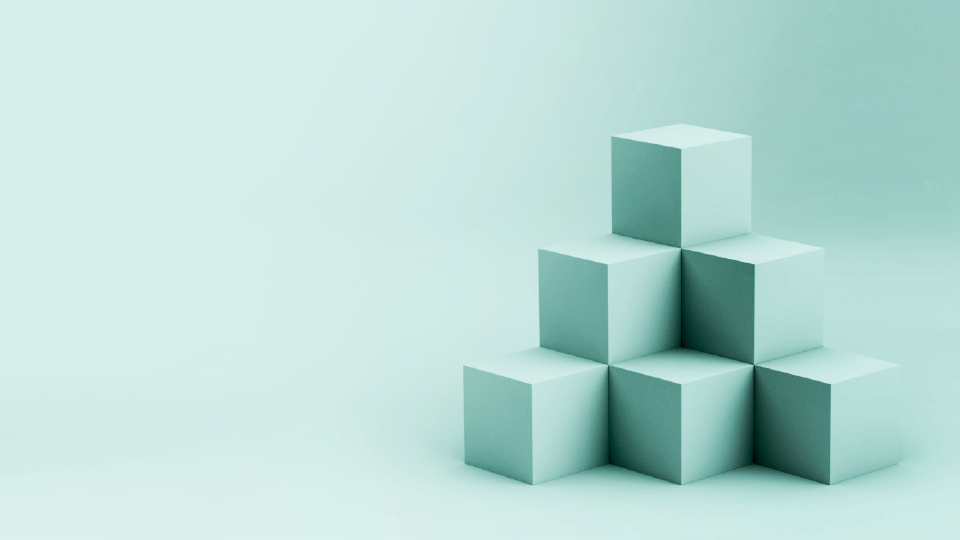 ¿Qué son los modelos de madurez de procesos?
3
Modelo de madurez de capacidades (CMM)
Optimizado
Administrado
mejora constante de procesos, control básico, comentarios e innovación
Definido
procesos medidos y analizados
Repetible
procesos estandarizados y documentados en toda la organización
Inicial
5
procesos documentados y repetibles
4
pocos procesos documentados y repetibles; enfoque en el esfuerzo individual
3
2
CMM
1
4
Integración del modelo de madurez de capacidades (CMM)
Optimización
Gestionado cuantitativamente
enfoque en la mejora de los procesos
Definido
procesos medidos y controlados
Administrado
procesos caracterizados para la organización; proactivo
Inicial
5
procesos caracterizados para los proyectos; suele ser reactivo
4
procesos imprevisibles, mal controlados y reactivos
3
2
CMMI
1
5
Modelo de madurez de procesos y empresa (PEMM)
Optimización
Gestionado cuantitativamente
procesos mejorados constantemente
Definido
procesos medidos
Administrado
procesos establecidos en toda la organización
Inicial
5
procesos establecidos, pero solo para proyectos
4
falta de proceso, el control proviene de los individuos
3
2
PEMM
1
6
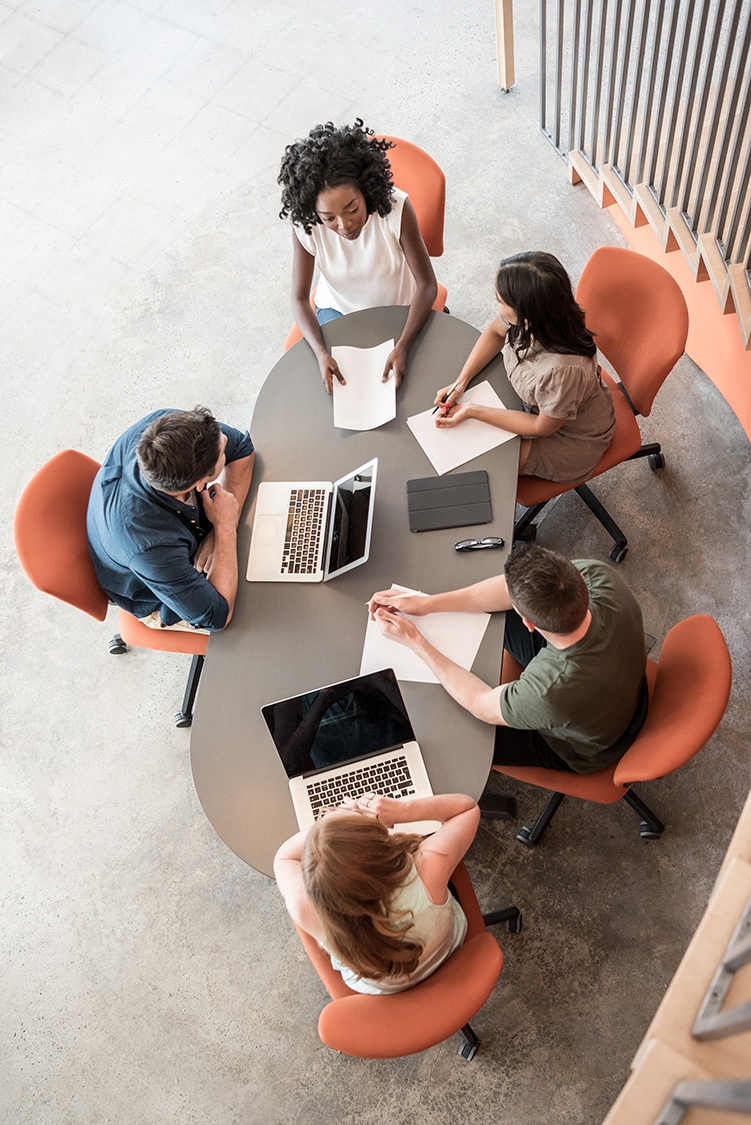 Modelo de madurez de procesos de negocios (BPMM)
BPMM
7
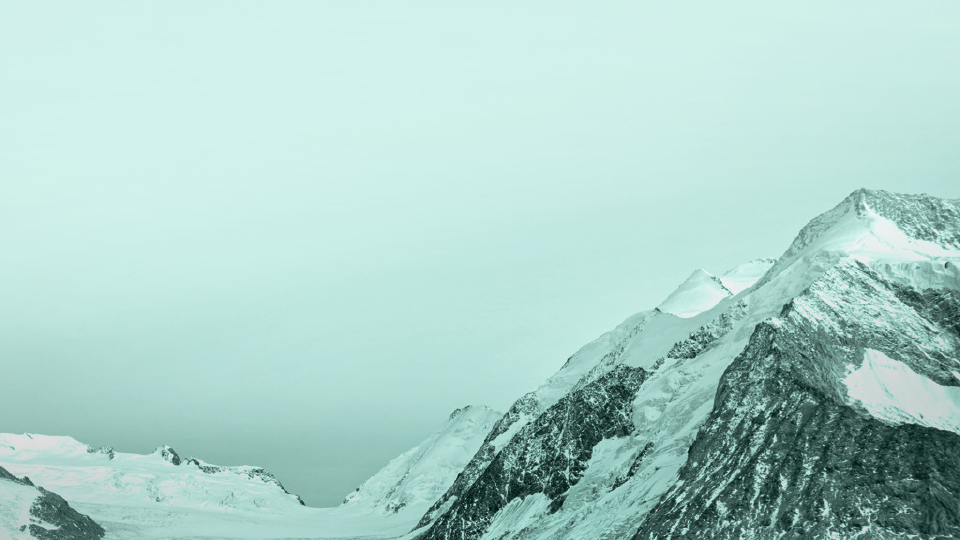 Siete principios de la gestión de procesos
alineación estratégica
gobernanza
modelado de procesos
administración de cambios
rendimiento de procesos
mejora de procesos
herramientas y tecnología
Comprenda lo que es importante para su empresa y alinee los procesos para respaldarlo.
Asegúrese de que alguien siempre sea responsable de los procesos.
Proporcione una estructura para investigar y escribir procesos.
El cambio no es fácil. La administración de cambios incluye enfoques de comunicación, capacitación y participación para obtener la visión y el apoyo de las personas que utilizan los procesos.
Hace hincapié en el progreso del proceso y no de las personas a través de los puntos y las medidas de control.
La mejora de procesos apoya la revisión y actualización de procesos para comprender lo que debe actualizarse.
Las herramientas y los fundamentos tecnológicos enfatizan la importancia de contar con la tecnología que se adapte al proceso.
Siete principios
8
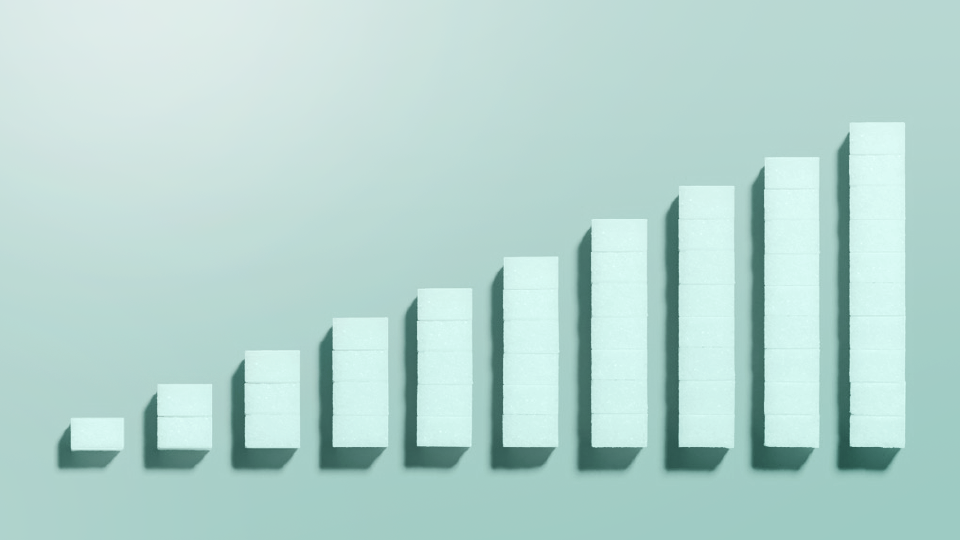 Índice de rendimiento de procesos (PIP)
PIP
9
Modelo de madurez de orientación a procesos de negocios (BPOMM) de McCormack
Ampliado
Ampliado
Integrado
Integrado
integración con la red de la cadena de suministro
Enlazado
Enlazado
Definido
Definido
5
Ad hoc
Ad hoc
4
3
2
1
BPOMM
Comentarios
Lorem ipsum dolor sit amet, consectetur adipiscing elit, sed do eiusmod tempor incididunt ut labore et dolore magna aliqua. Ut enim ad minim veniam, quis nostrud exercitation ullamco laboris nisi ut aliquip ex ea commodo consequat.
Lorem ipsum dolor sit amet, consectetur adipiscing elit, sed do eiusmod tempor incididunt ut labore et dolore magna aliqua.
Nulla pharetra diam sit amet nisl.
Vitae semper quis lectus nulla at volutpat diam ut venenatis.
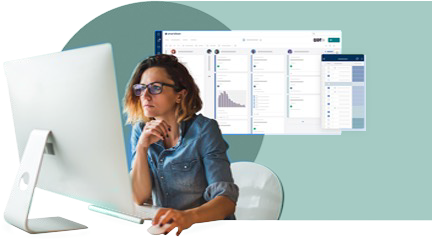 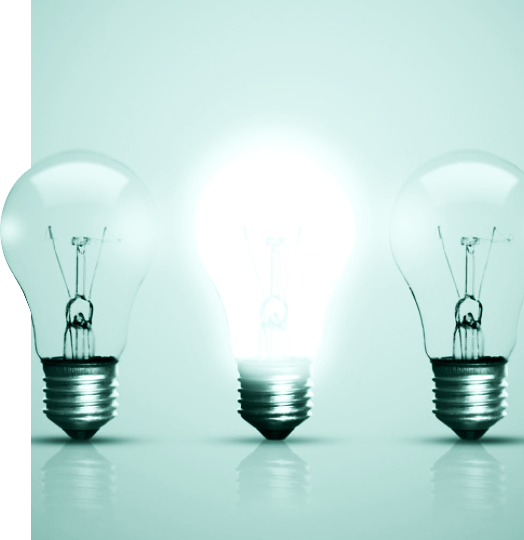 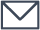 sales@smartsheet.com
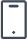 (844) 324-2360
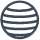 smartsheet.com
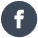 /smartsheet
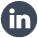 /company/smartsheet-com
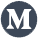 /@smartsheet
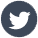 /smartsheet
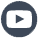 /smartsheet
©20XX. Todos los derechos reservados para su organización.